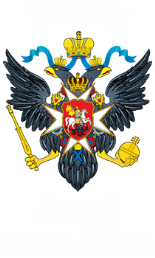 ДЕПАРТАМЕНТ ЗДРАВООХРАНЕНИЯГОРОДА  МОСКВЫ ГОРОДСКАЯ КЛИНИЧЕСКАЯ БОЛЬНИЦА № 4 Поликлиническое отделение ГБУЗ «ГКБ № 4 ДМЗ»Заместитель главного врача по первичноймедико-санитарной помощи  В.А. Новиков
17 марта 2020 года
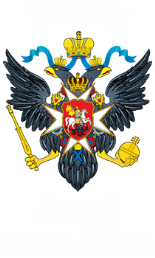 ОТЧЕТ 
«О работе поликлиники ГБУЗ «ГКБ №4 ДЗМ», обслуживающей население Даниловского района ЮАО в 2019 году.
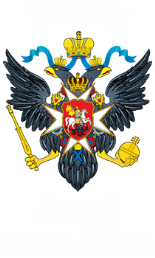 Нормативно-правовая база
В соответствии с законом города  Москвы № 39 от 11.07.2012 года  «О наделении органов местного самоуправления муниципальных округов в городе Москве отдельными полномочиями города Москвы», постановлением Правительства Москвы от 10.09.2012  № 474-ПП «О порядке ежегодного заслушивания Советом депутатов округа отчеты главы управы района и информации руководителей городских организаций», а так- же приказом Департамента здравоохранения города Москвы от 10.08.2012 № 796 «Об обеспечении реализации Закона города Москвы от 11.07.2012 № 39» представляем Вам доклад о работе поликлиники ГБУЗ «ГКБ № 4 ДЗМ» по обслуживанию населения Даниловского района ЮАО  за 2019 год.
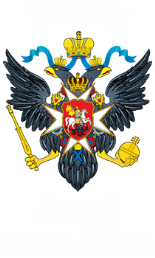 Показатели здоровья населения.
Обращаемость населения Даниловского района за  2018-2019 года.
Табл. № 1.
Показатели здоровья населения.
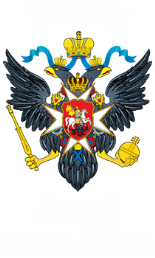 РЕГИСТРАЦИЯ ЗАБОЛЕВАЕМОСТИ за 2018 г.- 2019 г.
Табл. № 2.
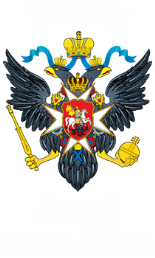 Развитие материально-технической базы поликлиники ГБУЗ «ГКБ №4 ДЗМ»
АРМ – Всего (67)
Регистратура
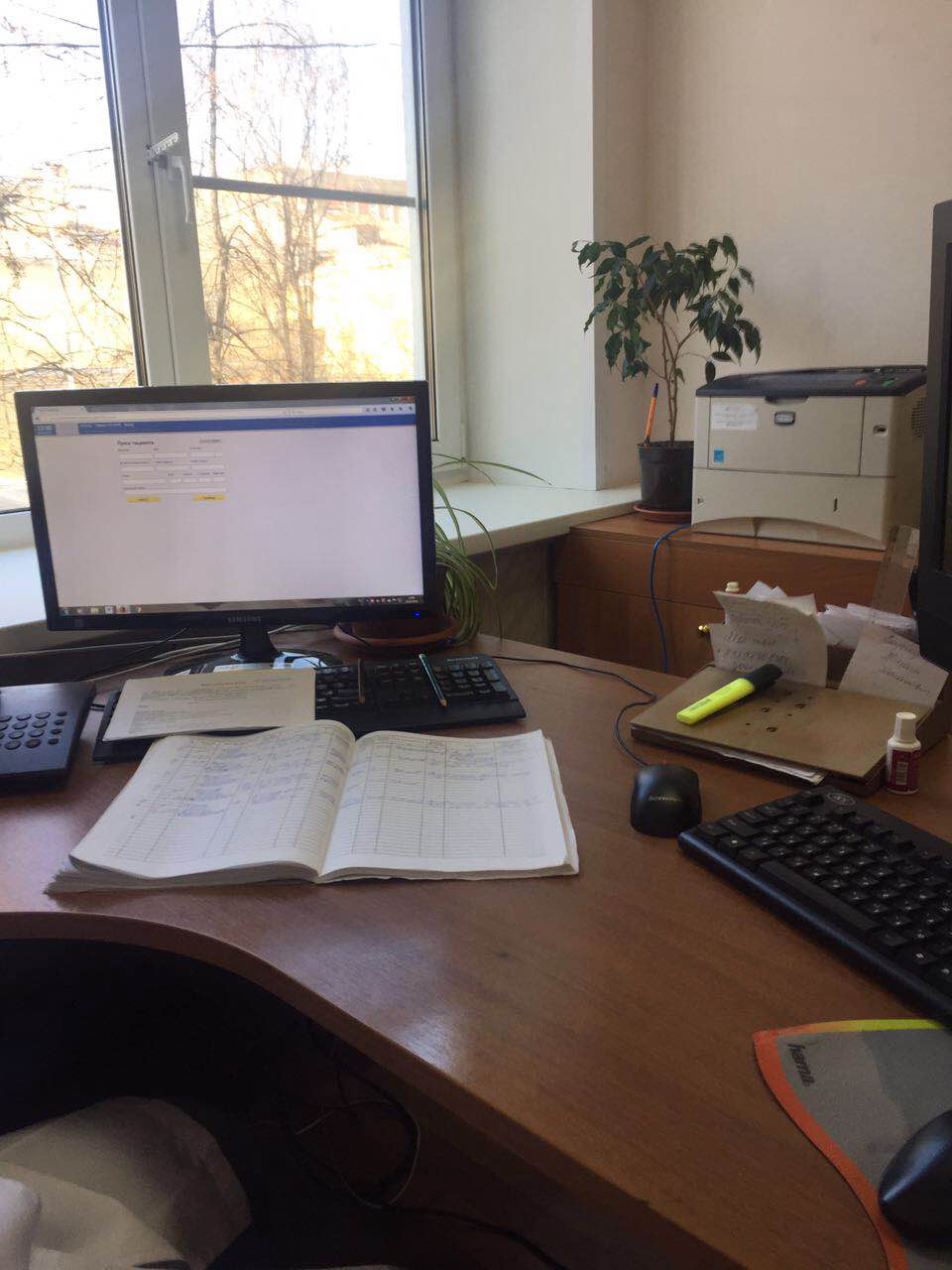 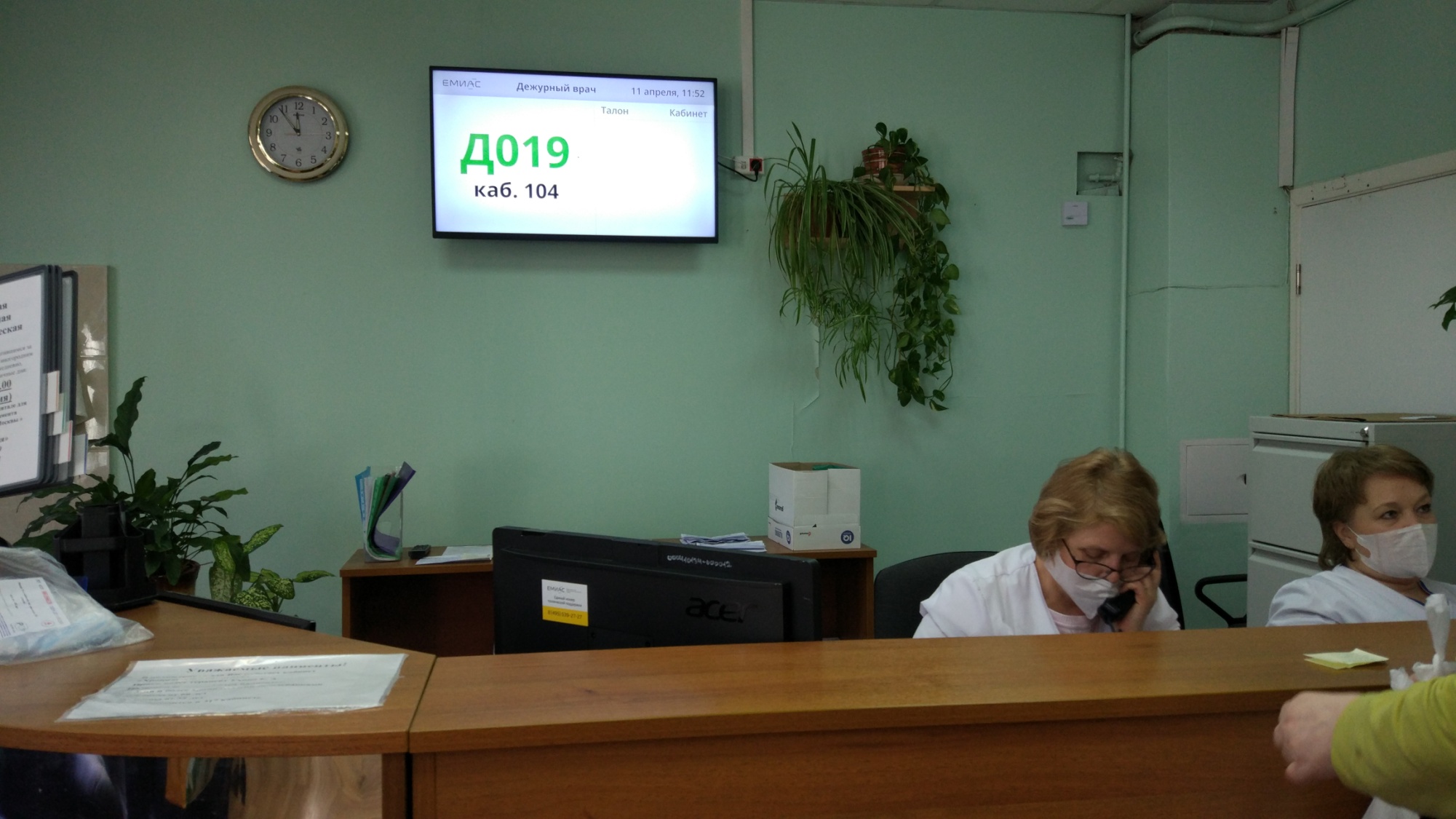 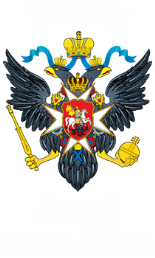 Развитие материально-технической базы поликлиники ГБУЗ «ГКБ №4 ДЗМ»
Картохранилище
Медицинский пост
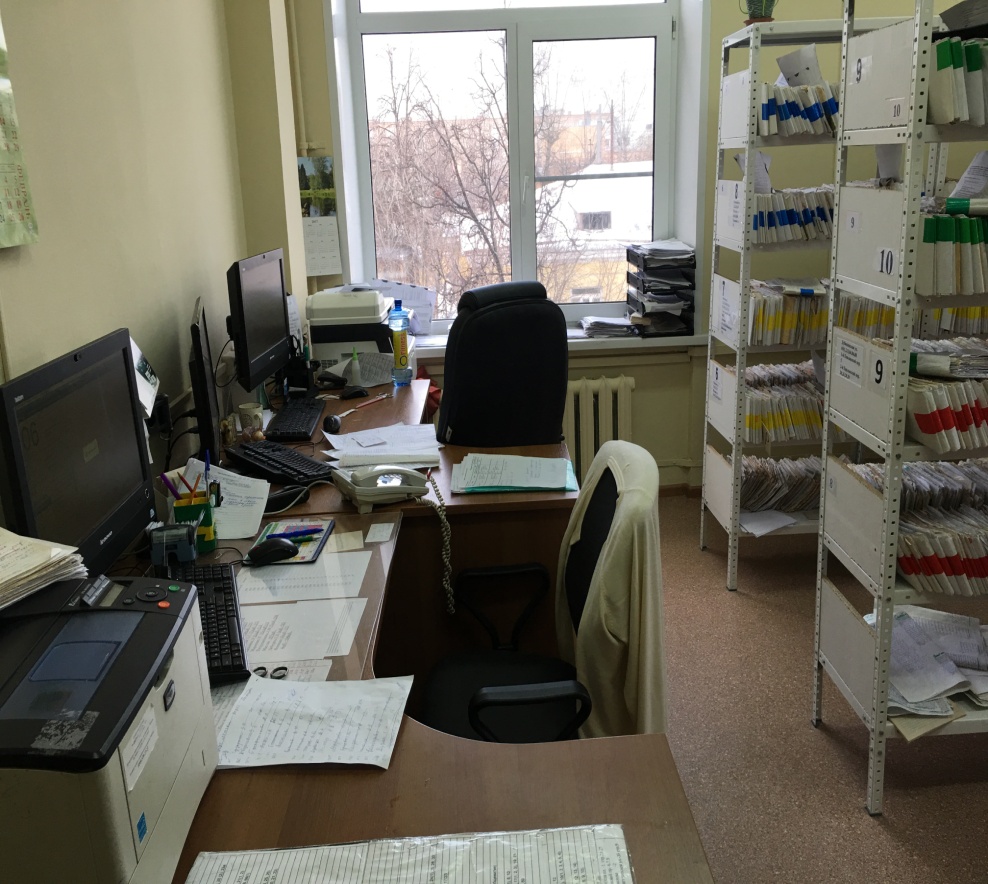 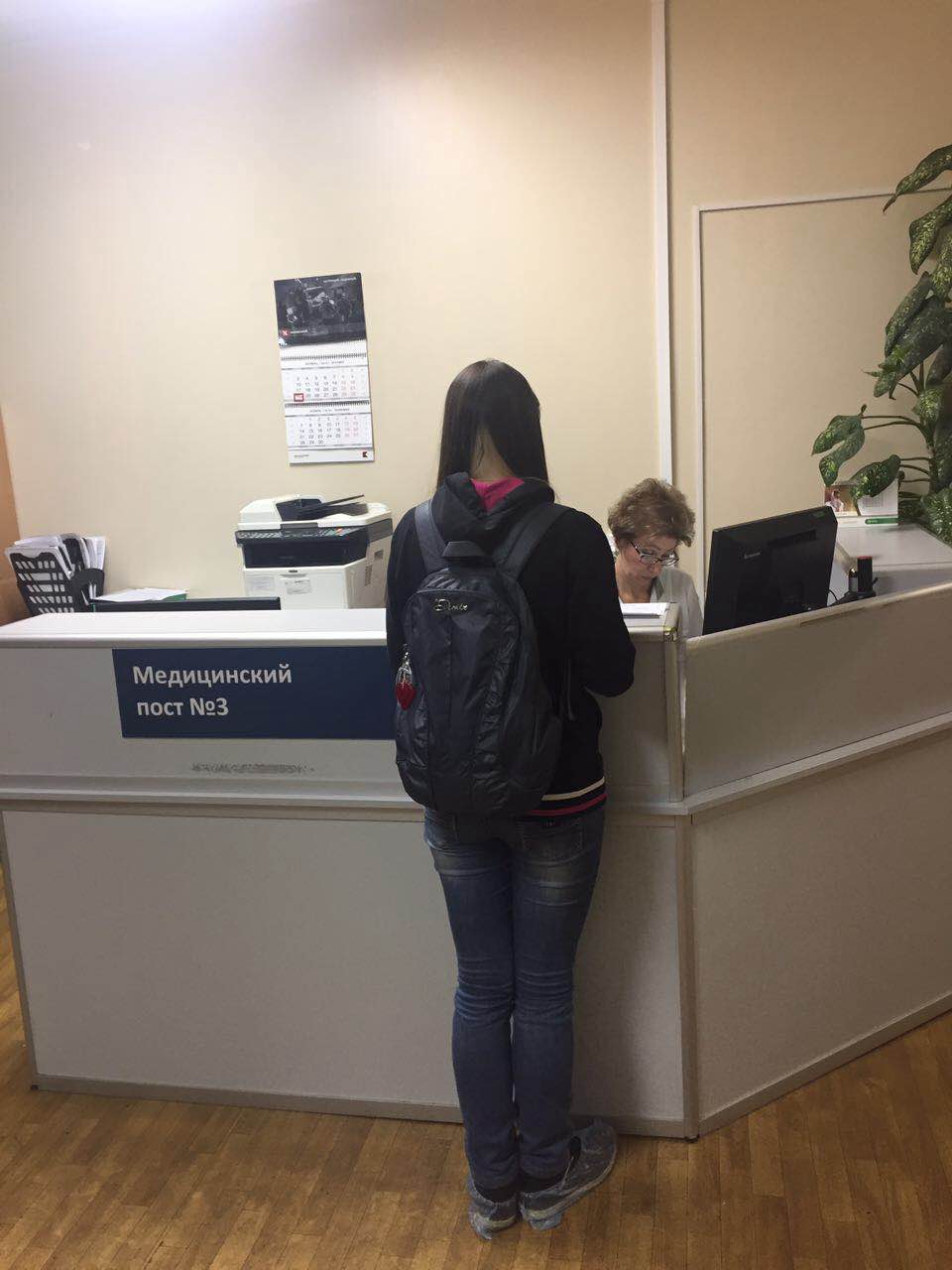 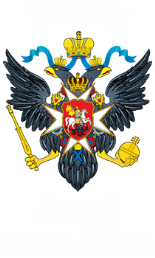 Развитие материально-технической базы поликлиники ГБУЗ «ГКБ №4 ДЗМ»
Кабинет оказания медицинской помощи взрослому населению на дому
Планшет (МОБ АРМ-3)
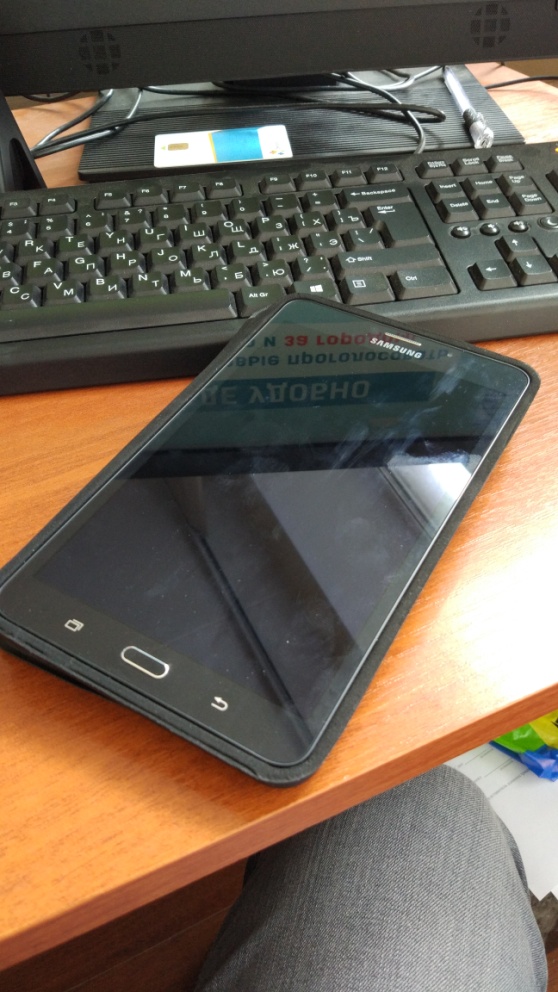 АРМ (4)
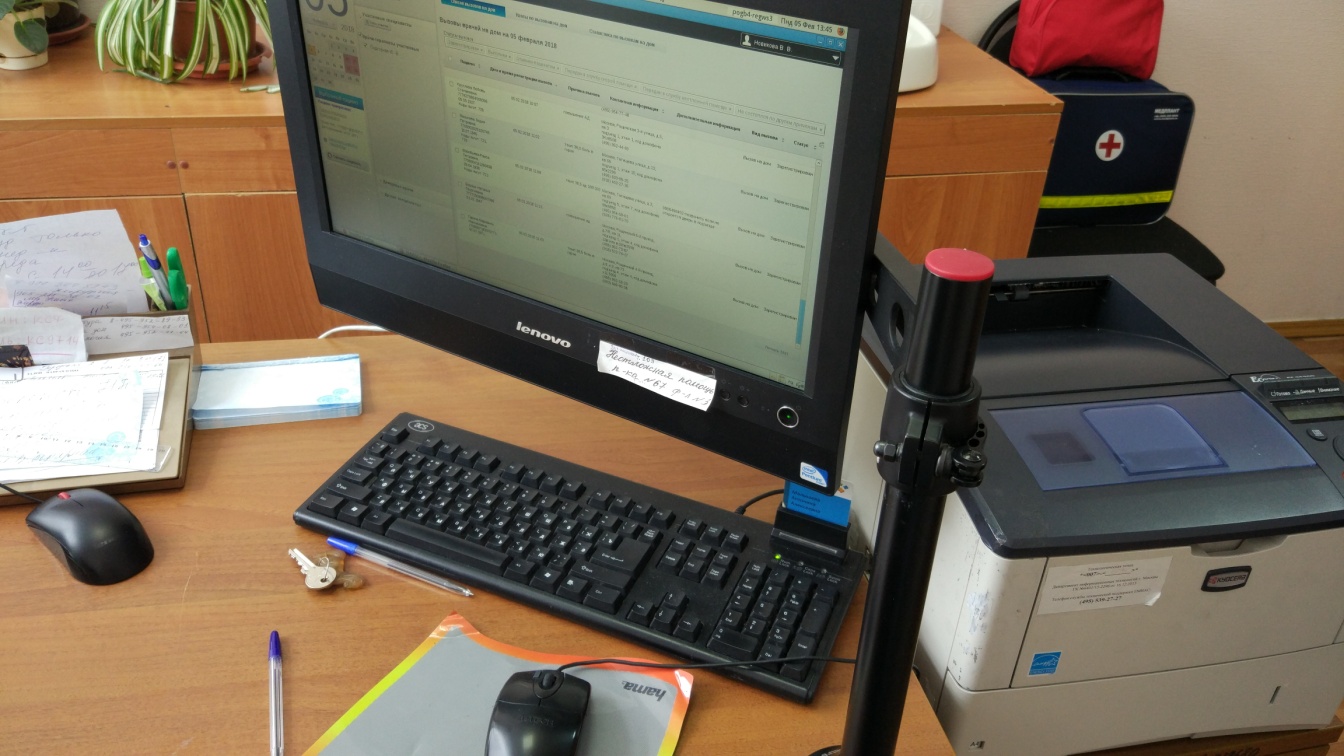 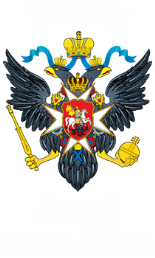 Развитие материально-технической базы поликлиники ГБУЗ «ГКБ №4 ДЗМ»
Оснащение и оборудование кабинета патронажной службы
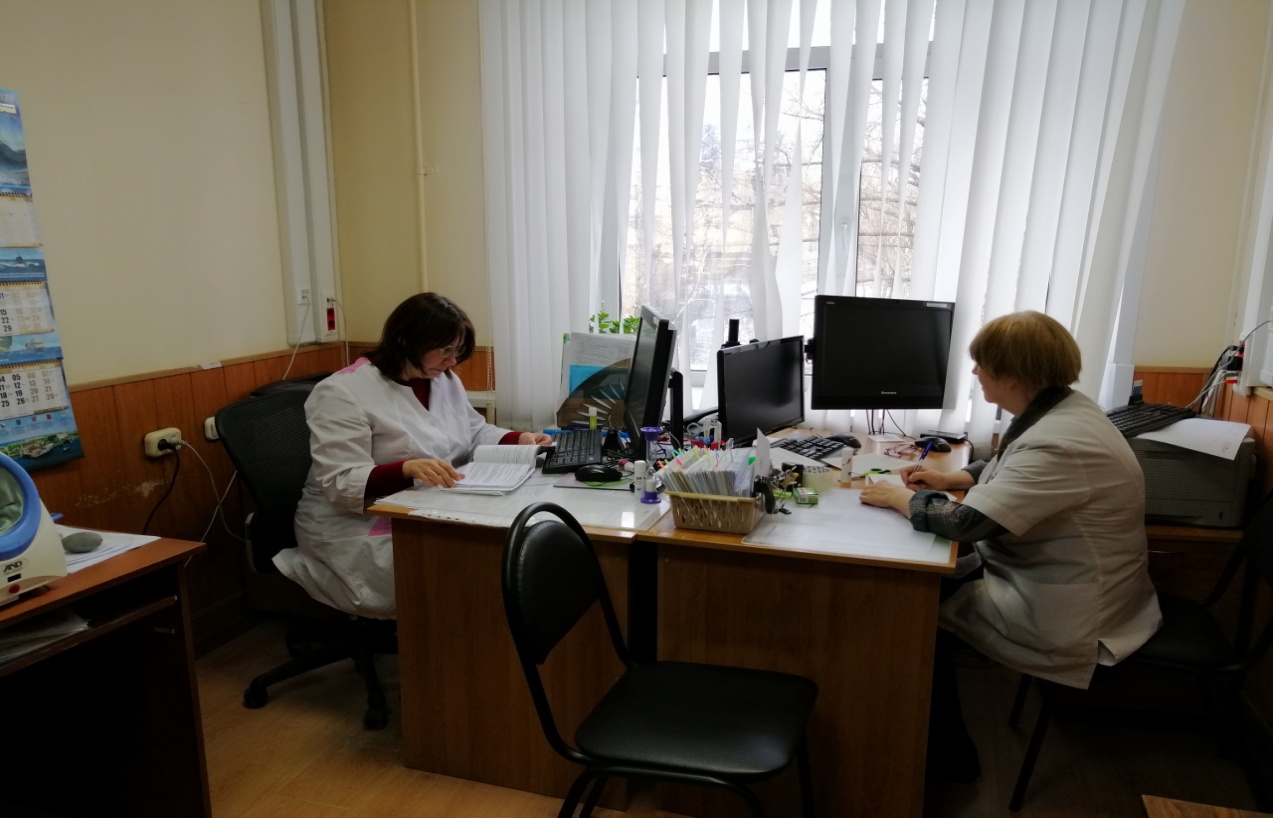 Врач кабинета –
Маслова Л.М.

Мед. сестра кабинета – Макеева Н.Н.
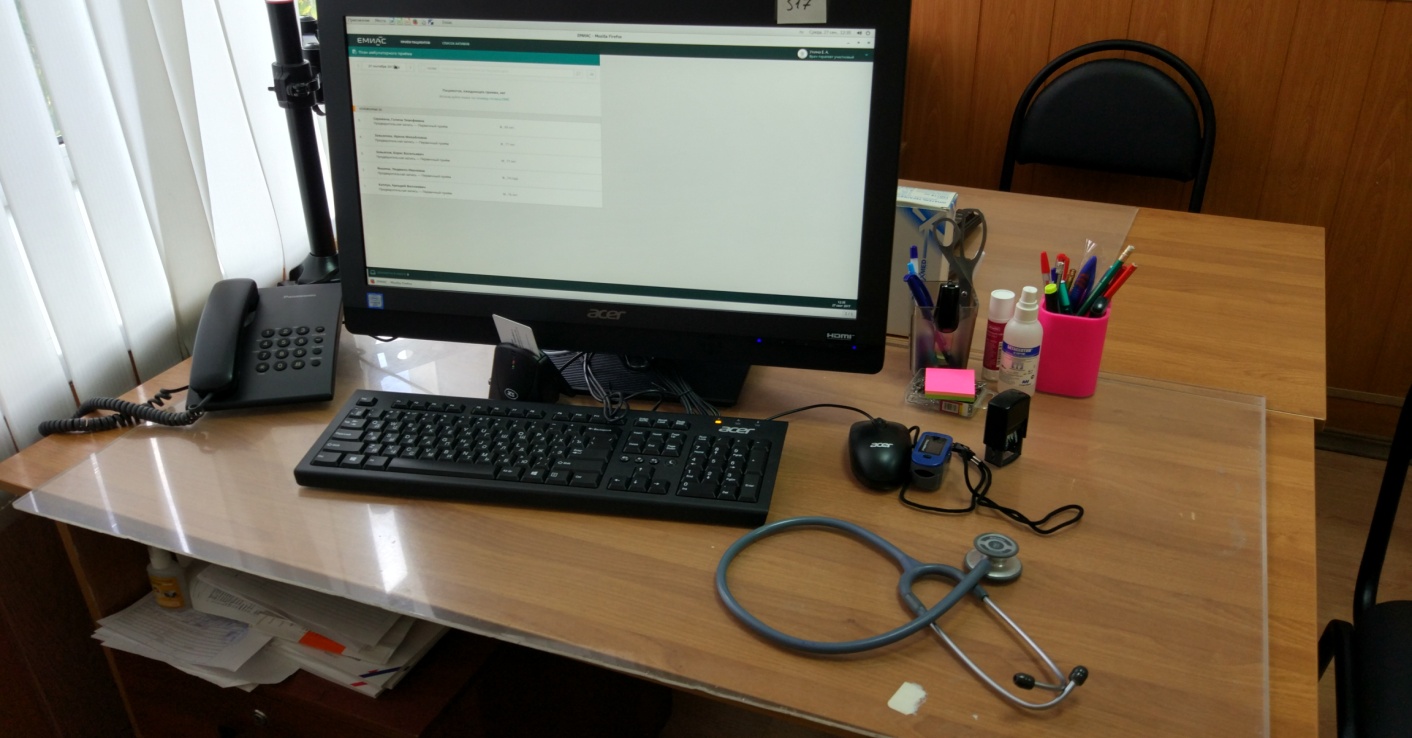 Оснащение:
АРМ для врача и медицинской сестры, аппарат для автоматического измерения артериального давления, электронные весы и ростомер
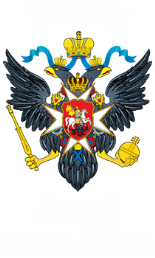 Развитие материально-технической базы поликлиники ГБУЗ «ГКБ №4 ДЗМ»
В 2019 году в поликлинике продолжил работу колл – центр ( кабинет) для оперативного принятия звонков от населения, электронной регистрации их и организации выезда врачей на дом.
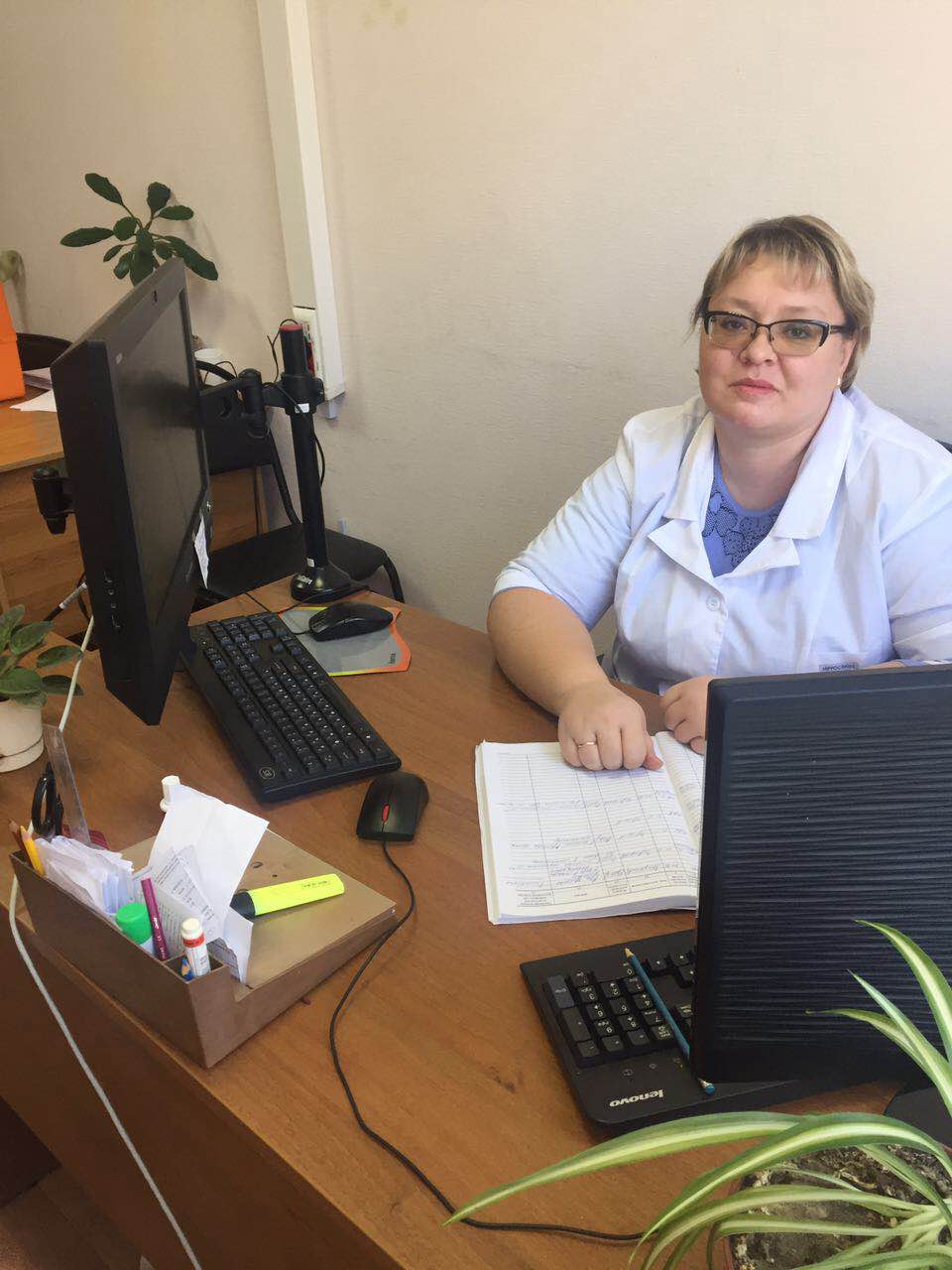 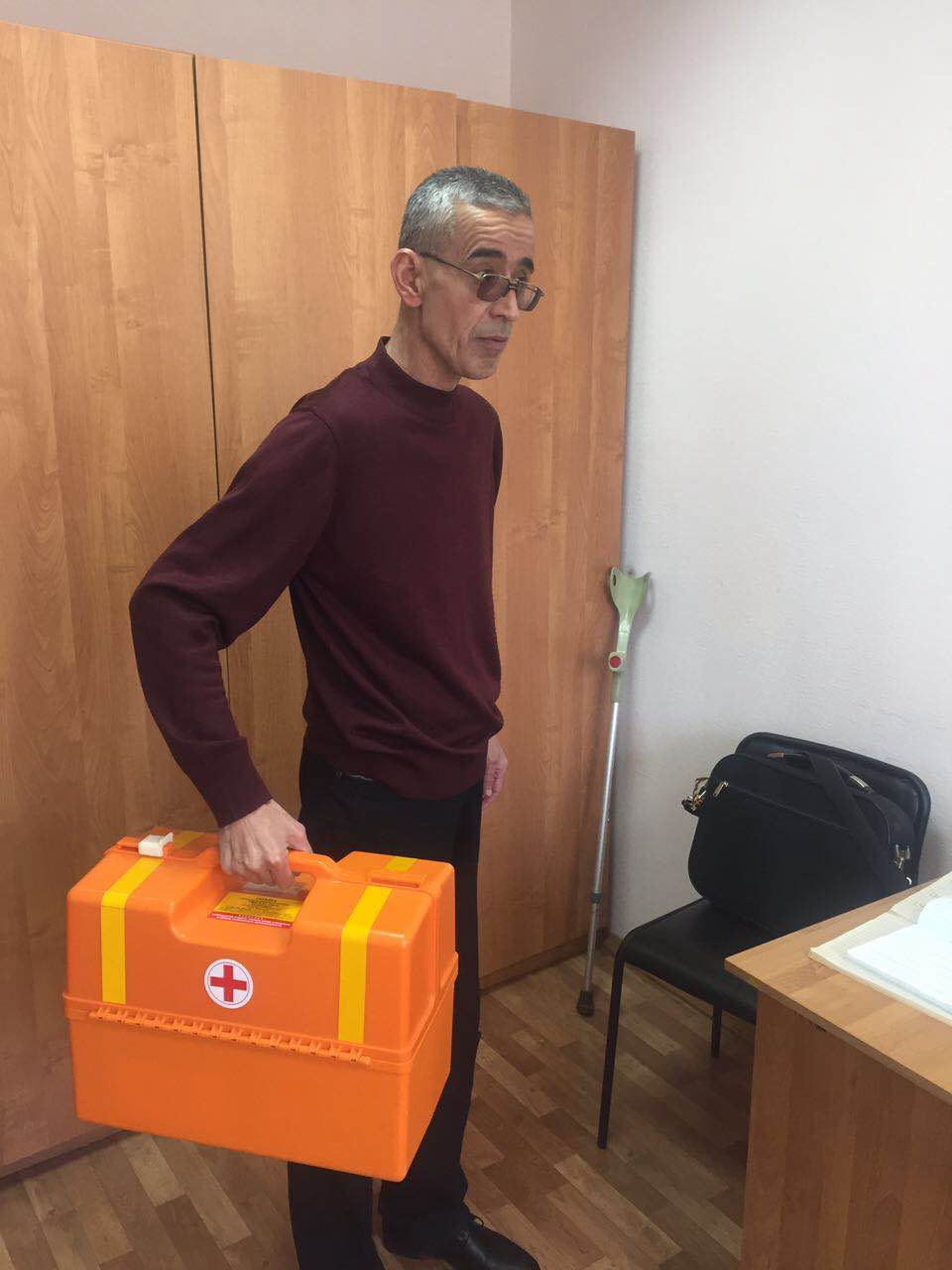 за 2019 год принято и обслужено 4600 вызовов  жителей 
Даниловского районов ЮАО  на дому.
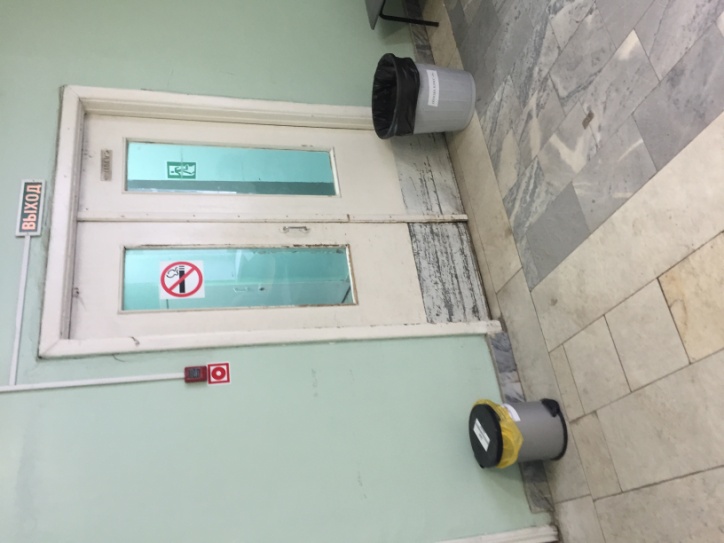 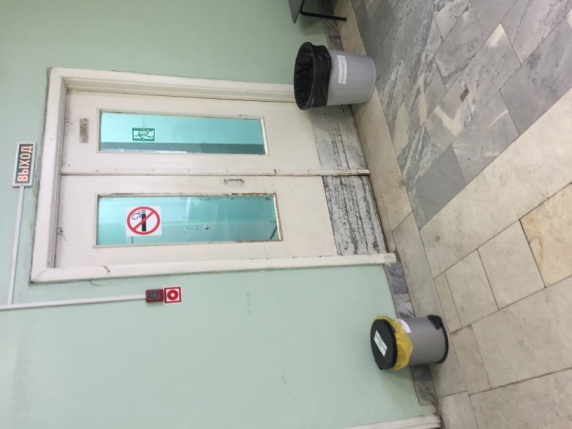 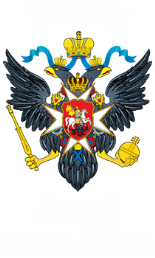 Фотографии поликлиники после проведенного  ремонта. 4 этаж.
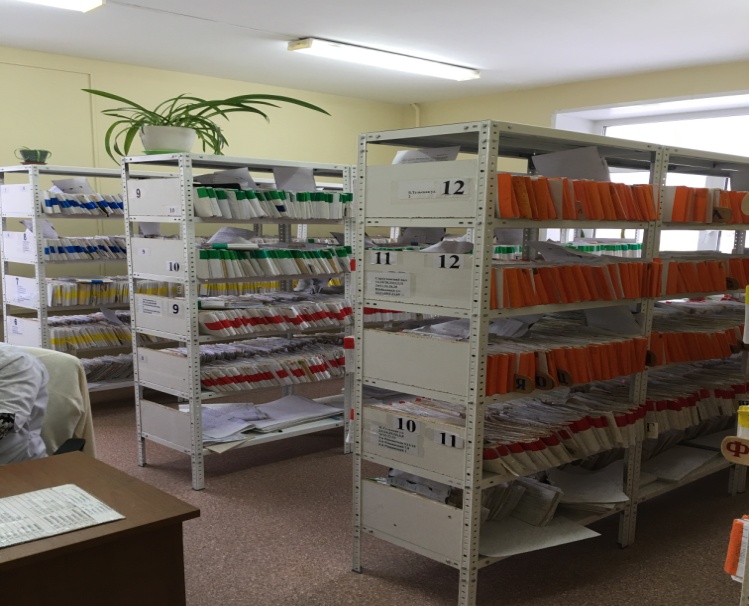 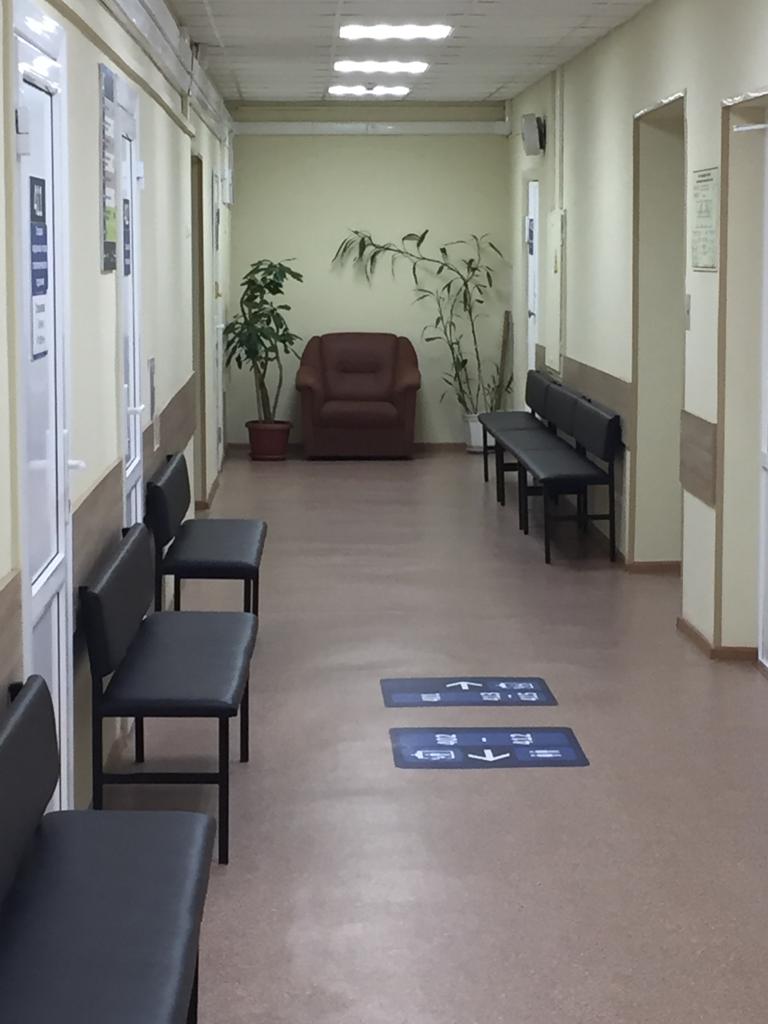 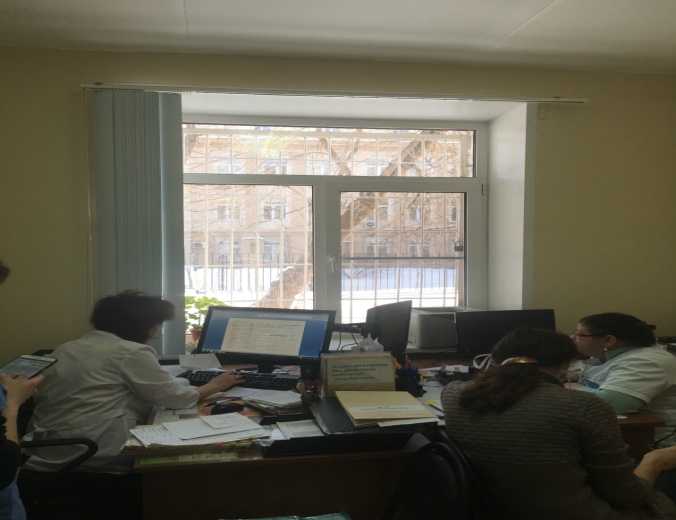 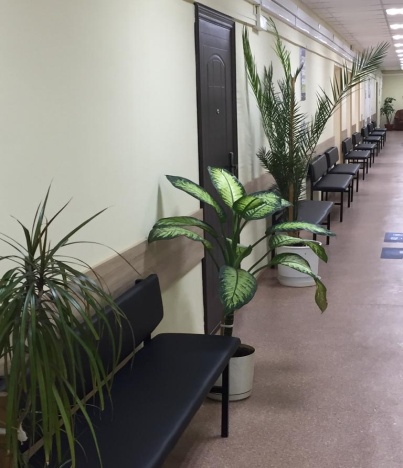 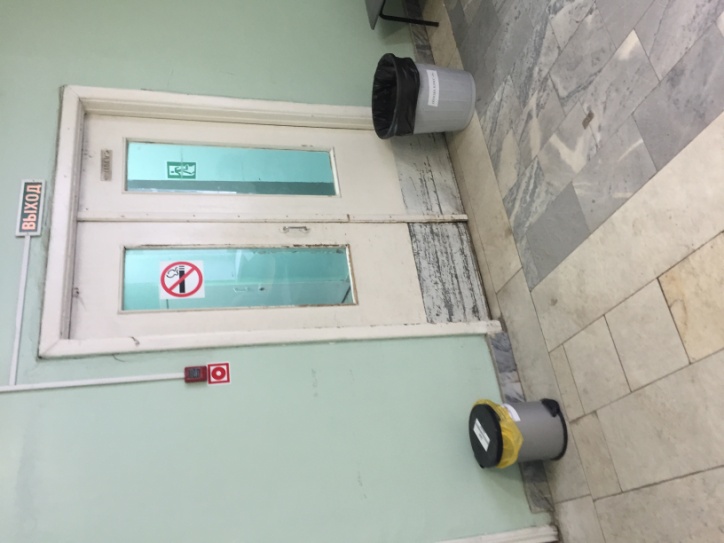 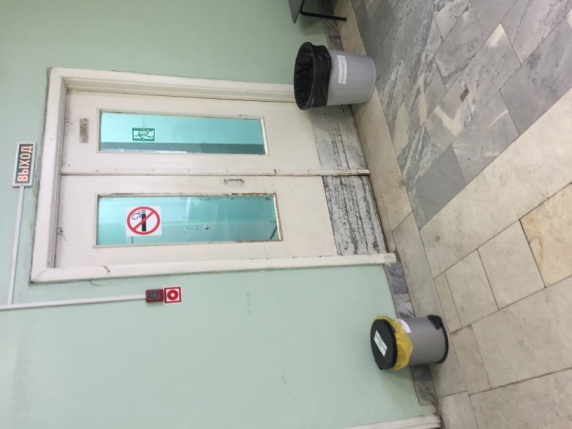 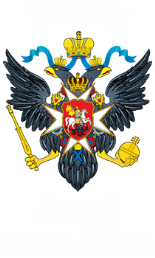 Фотографии поликлиники после проведенного  ремонта. 3 этаж.
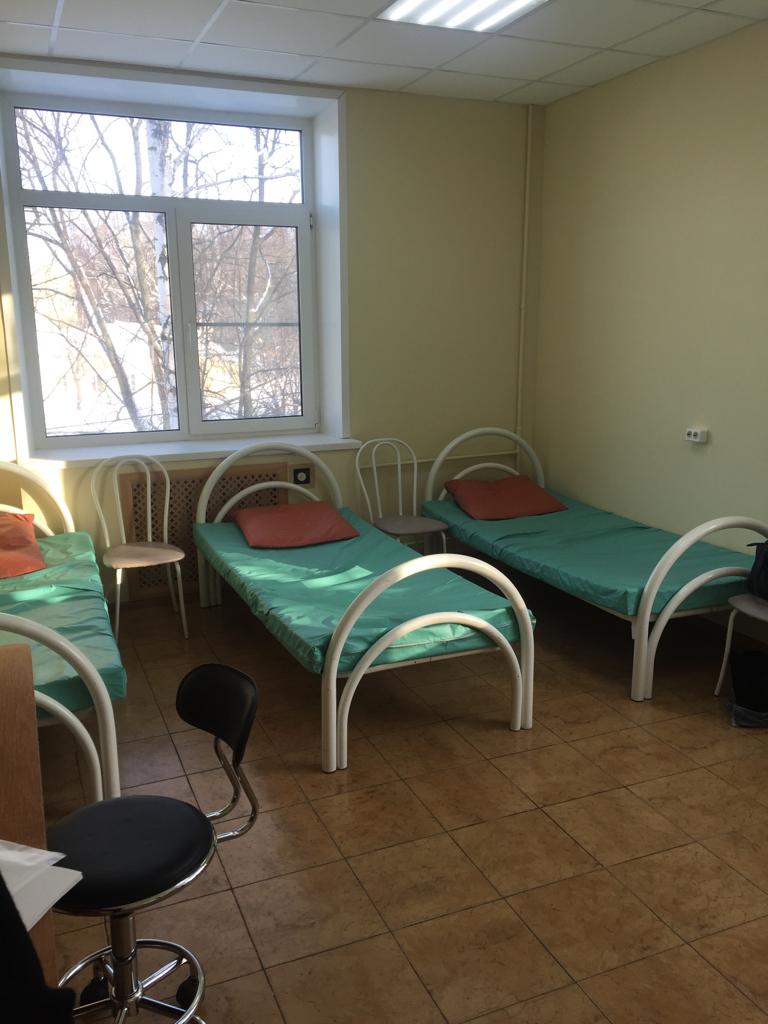 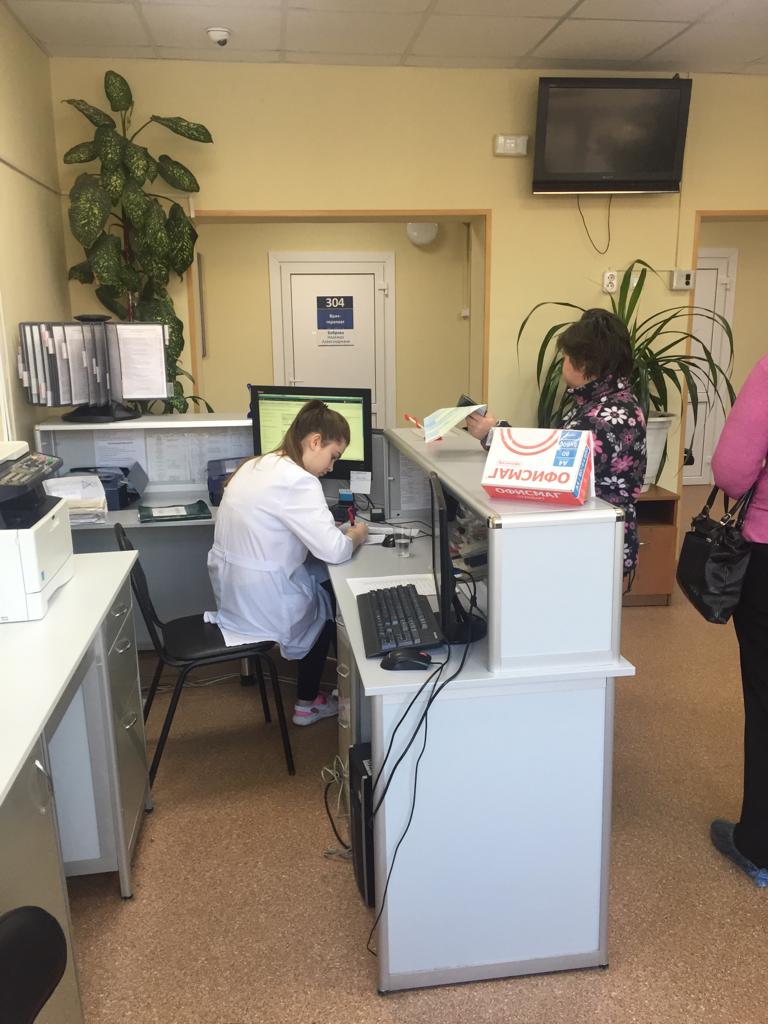 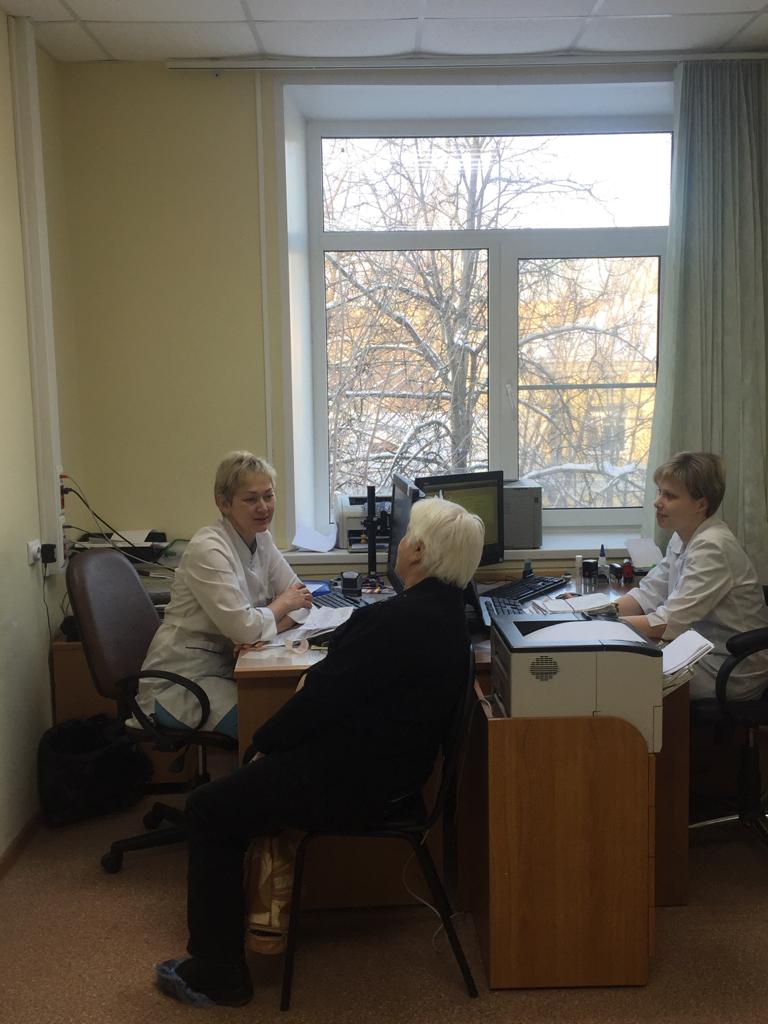 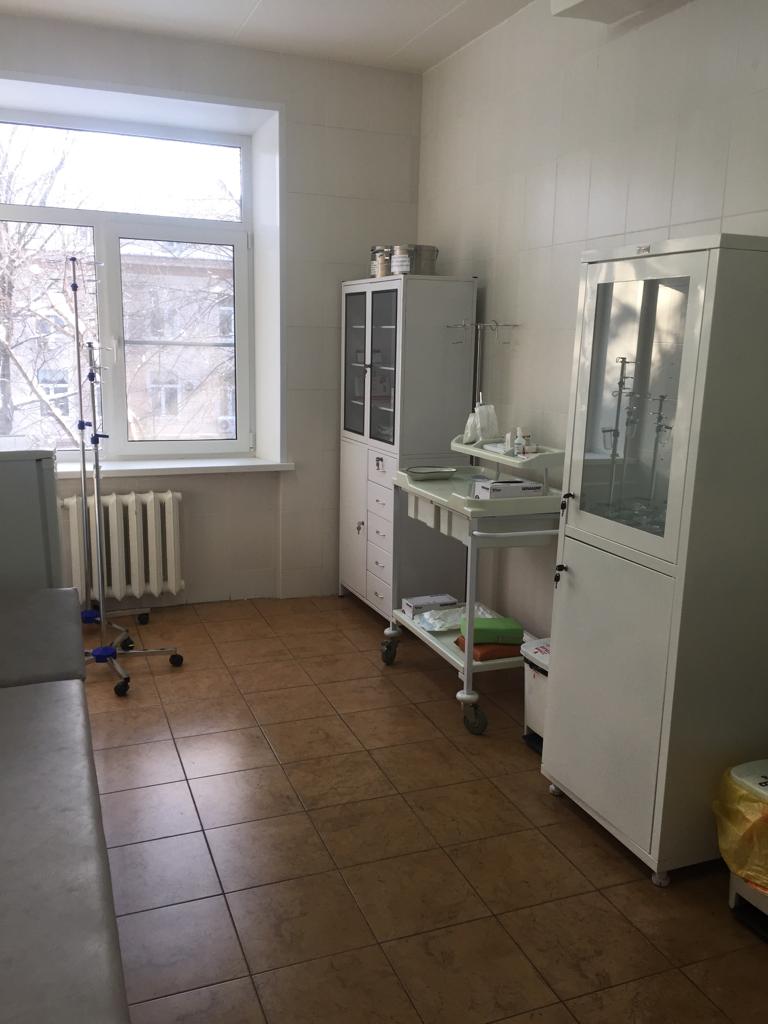 Кабинет хирурга
Медицинский пост
Процедурный 
кабинет
Дневной стационар
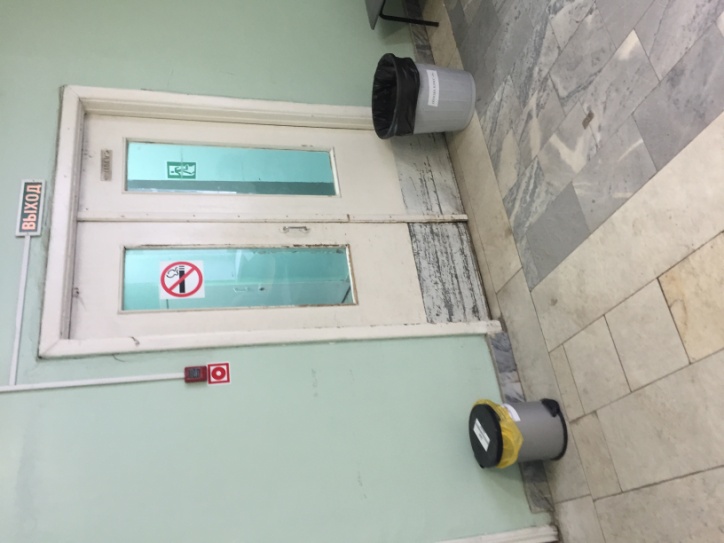 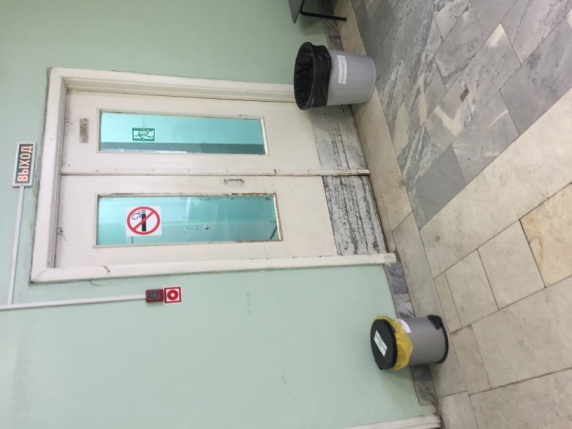 Развитие материально-технической базы поликлиники ГБУЗ «ГКБ №4 ДЗМ»
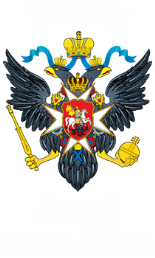 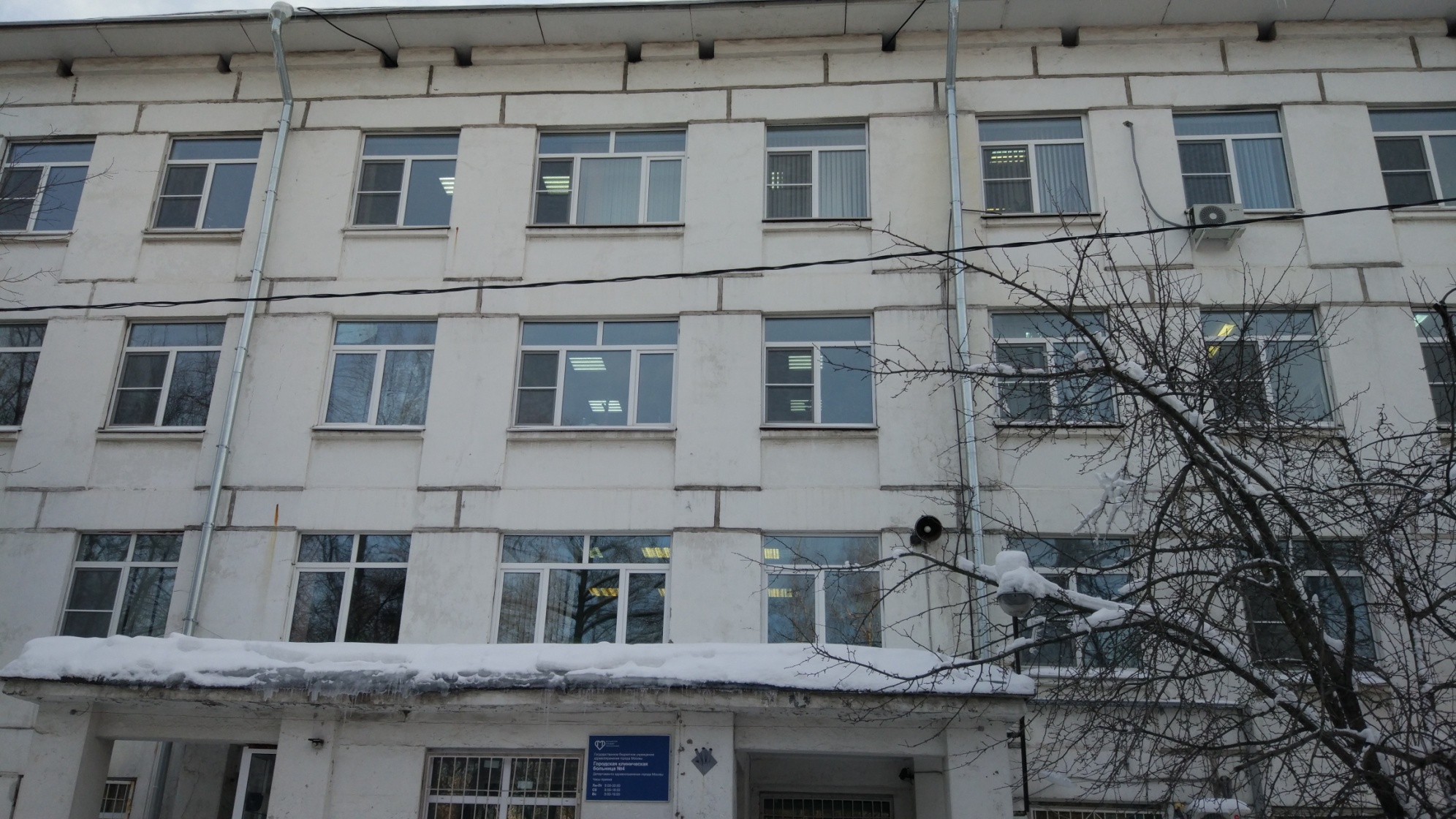 В январе 2018 года были полностью завершены кровельные работы в поликлинике с установкой автоматического термоподогрева кровли и монтажом новых водостоков.
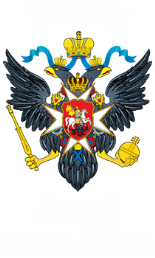 Развитие материально-технической базы поликлиники ГБУЗ «ГКБ №4 ДЗМ»
Рентген кабинет
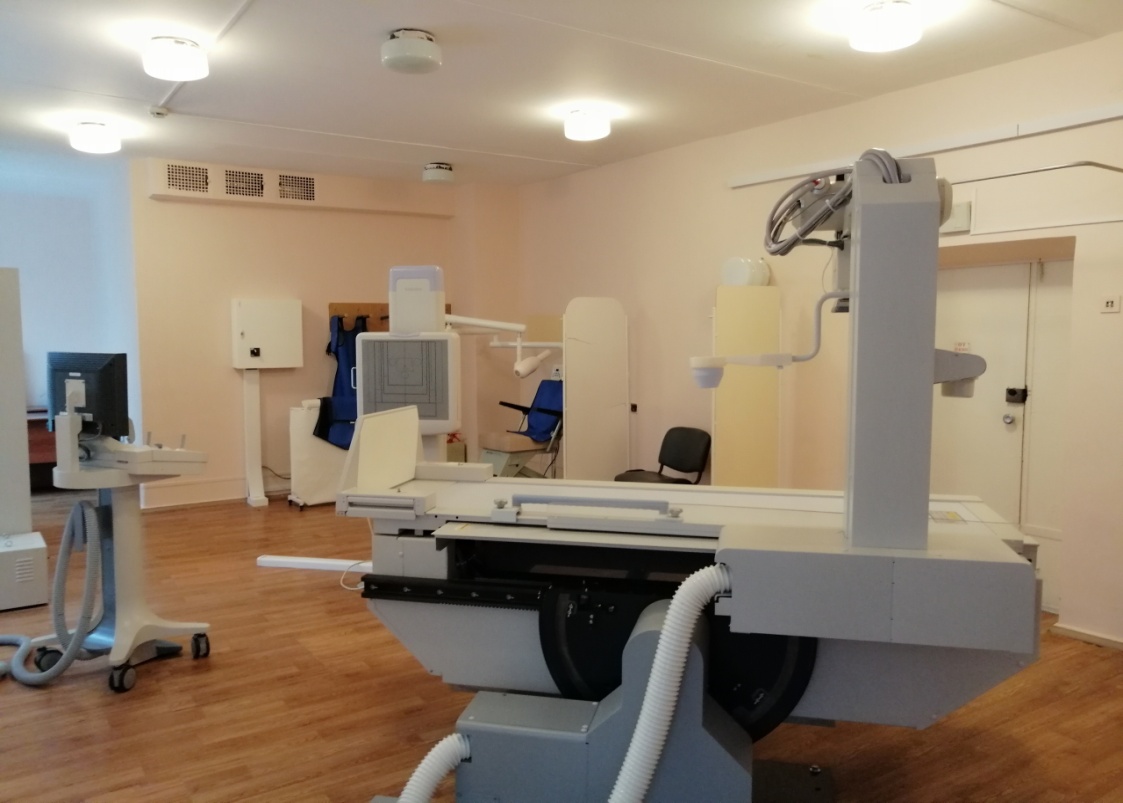 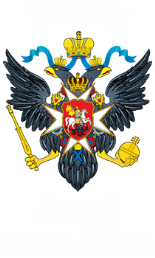 Развитие материально-технической базы поликлиники ГБУЗ «ГКБ №4 ДЗМ»
Кабинет  гинеколога
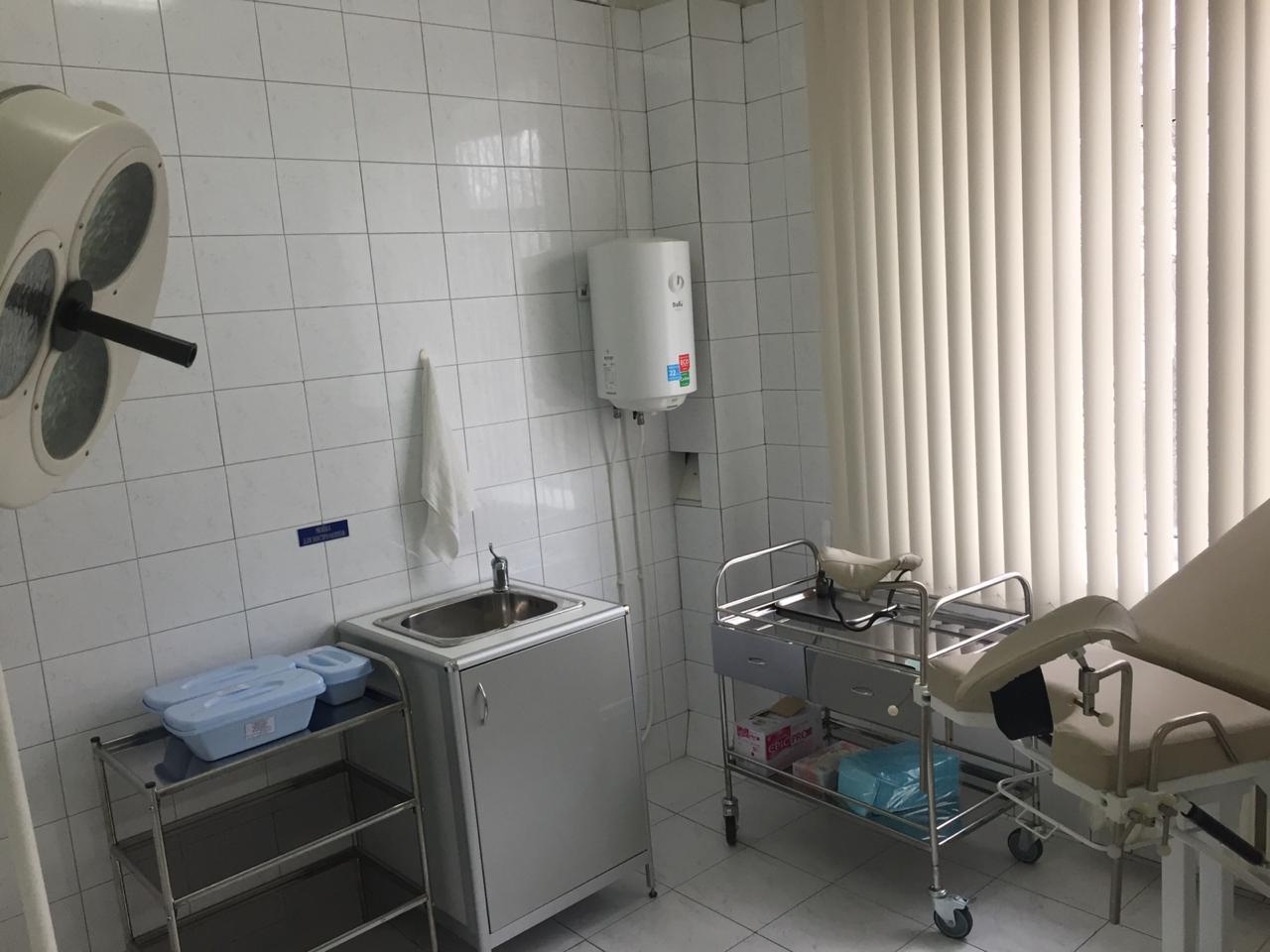 Развитие материально-технической базы поликлиники ГБУЗ «ГКБ №4 ДЗМ»
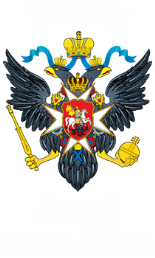 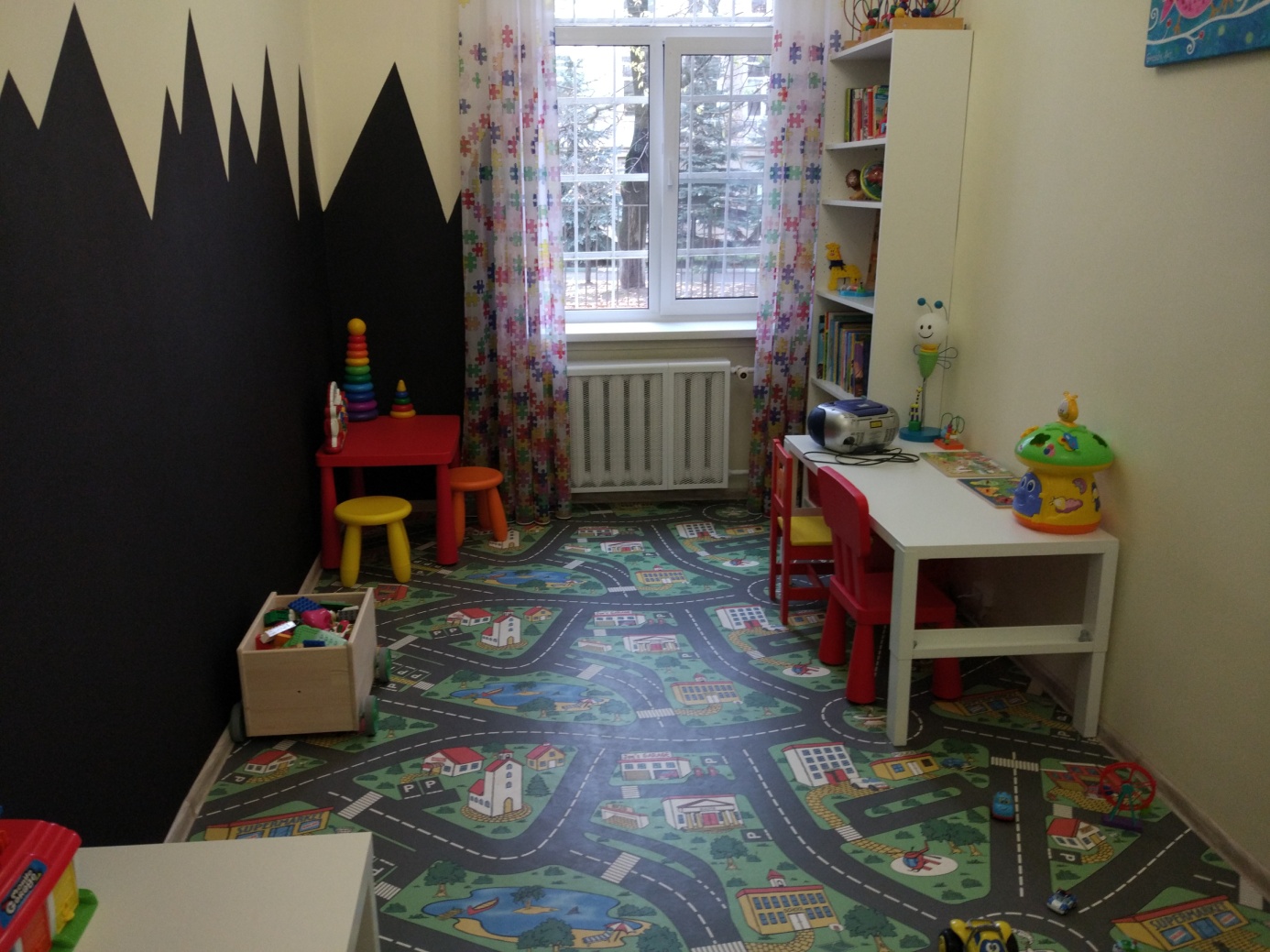 ДЕТСКАЯ КОМНАТА
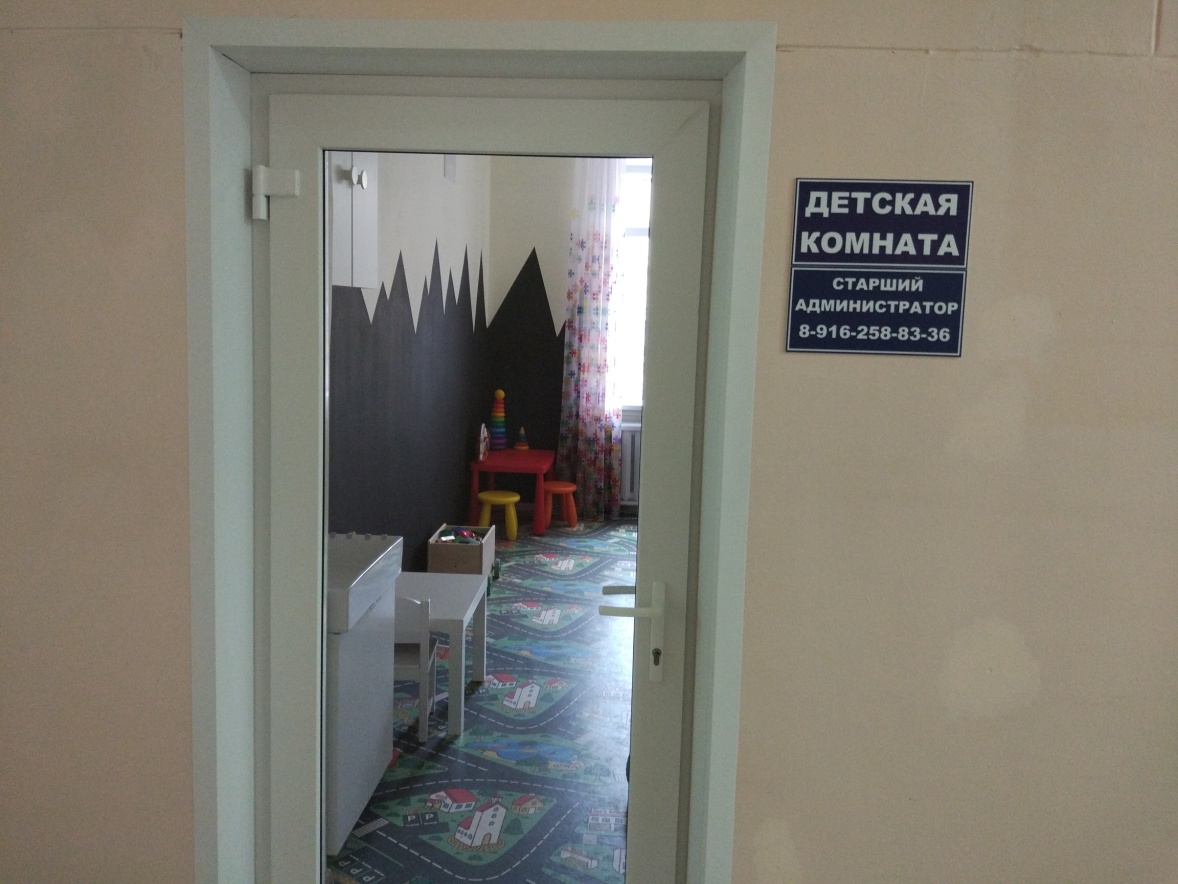 Развитие материально-технической базы поликлиники ГБУЗ «ГКБ №4 ДЗМ»
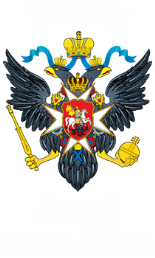 Кабинет  УЗИ-диагностики
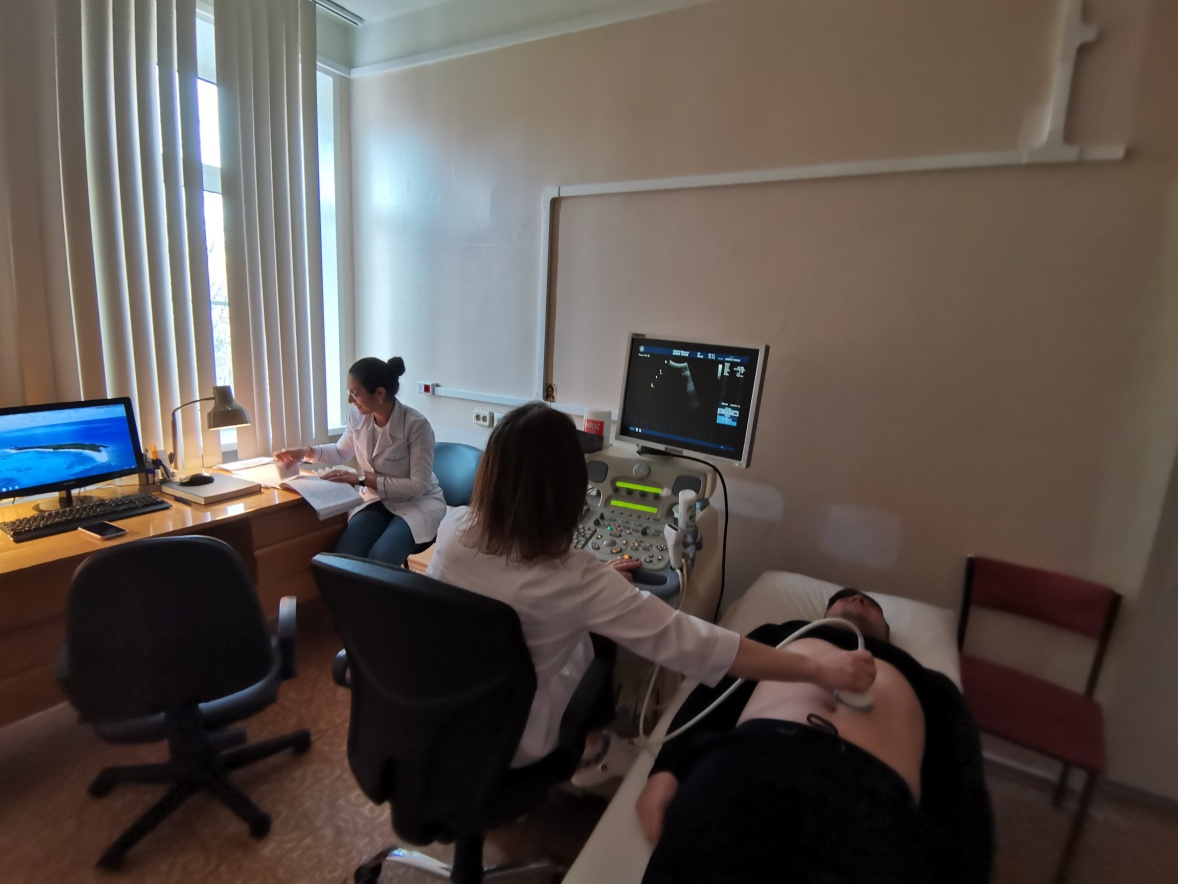 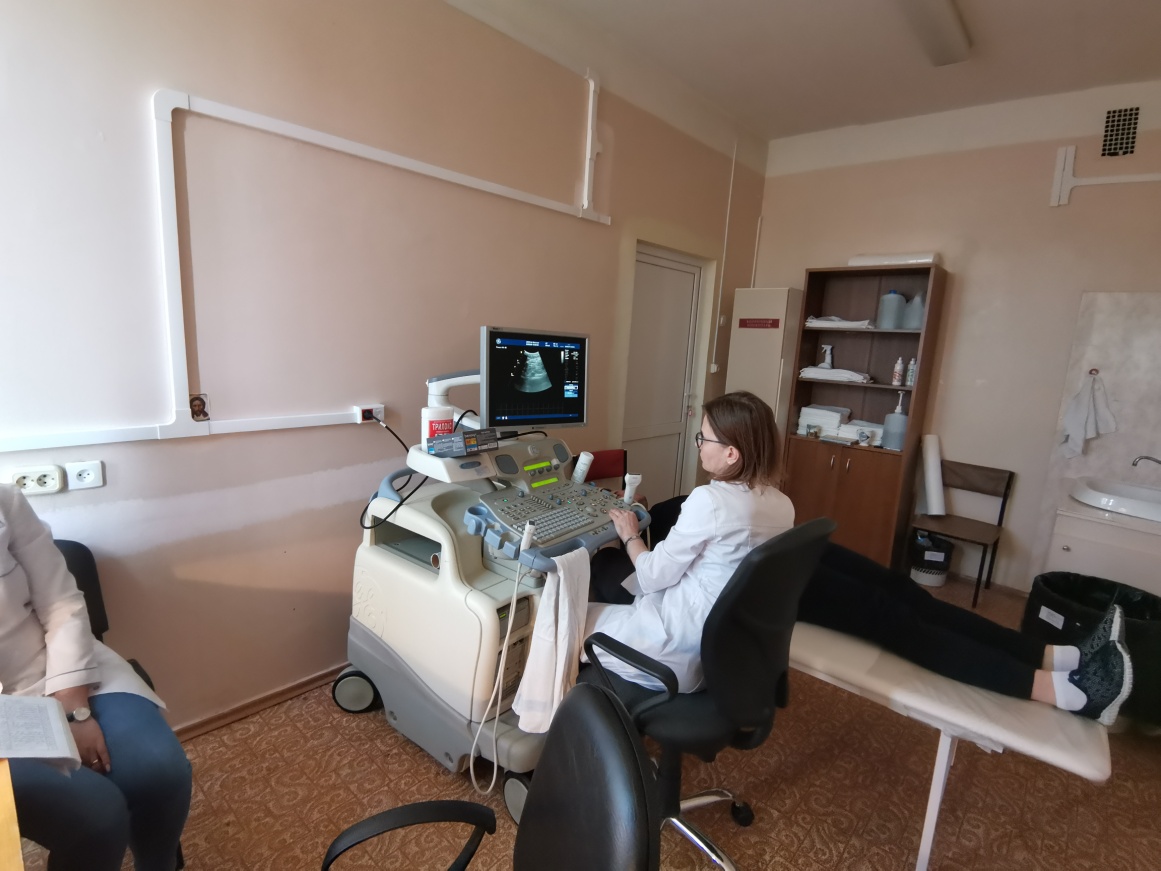 Подготовка и повышение квалификации кадров поликлиники в 2019 году.
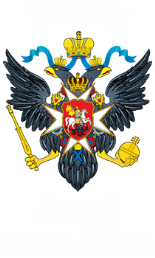 За 2019 г. все врачи поликлиники прошли дополнительную учебу и получили удостоверение по работе с «Электронной картой амбулаторного пациента».  Новикова И.В., Бородина Н.Н., Деменкова Е.Н. – врачи-терапевты ВОП прошли дополнительную профессиональную подготовку по «Общей врачебной практике (семейная медицина)». 

Врач-терапевт Решетникова М.П. и  медицинская сестра Цедилкина Т.А.  прошли курс усовершенствования «Ведение пациентов старших возрастных групп с множественными хроническими заболеваниями». (Куратор Мордасова О.П.)

Мордасова О.П. прошла курс повышения квалификации по дополнительной профессиональной программе «Повышение эффективности лечения через установление бесконфликтных и доверительных отношений с пациентом», «Современные подходы в организации медико-социальной экспертизы».

Медицинские сестры прошли повышение квалификации по темам: «Оказание доврачебной медицинской помощи при неотложных состояниях, вопросы медицины катастроф» и «Современные аспекты профилактики постинъекционных осложнений».

Невролог Березовская Н.В. прошла курс усовершенствования по неврологии.
Врач-терапевт Маслова Л.М. и Сндоян С.М. прошли курс усовершенствования по «Гериатрии».
Подготовка и повышение квалификации кадров поликлиники в 2019 году.
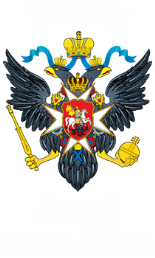 Укомплектованность кадрами
Табл.№3
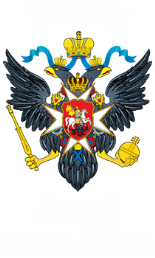 Усовершенствование диагностической  и лечебной помощи в поликлинике  в 2019 году.
В интересах усовершенствования диагностической базы поликлиники в 2019 году руководством больницы принято решение о дополнительном увеличении таких диагностических исследований, как  суточное холтеровское  мониторирование,  ЭКГ, СМАД, ЭХО-КГ, исследования ФВД. Отделение  лучевой диагностики увеличило  общее количество  рентгенологических исследований, КТ, МРТ- диагностику с контрастом и без, а также все виды ультразвуковой диагностики, дуплексного сканирования сосудов.  Кроме того, выше уже было сказано об открытии  в 2019 г. кабинета УЗИ- диагностики. Это позволило осуществлять более раннюю диагностику таких заболеваний, как гипертоническая болезнь, ишемическая болезнь сердца, атеросклероз сосудов головного мозга, атеросклероз сосудов нижних конечностей, выявлять на ранних стадиях все виды гипертензий и острых нарушений мозгового кровообращения - в конечном итоге, предупреждая  развитие инфаркта миокарда и инфаркта головного мозга.
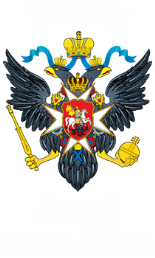 Усовершенствование диагностической  и лечебной помощи в поликлинике  в 2019 году.
В 2019 году в поликлинике  ГБУЗ «ГКБ №4 ДЗМ» подлежало провести диспансеризацию  8487 человеку из прикрепленного населения, из них 5658 населению Даниловского района ЮАО. Данные по диспансеризации представлены в таблице № 4.
ДИСПАНСЕРИЗАЦИЯ НАСЕЛЕНИЯ в 2019 г.
Табл.№4
По итогам диспансеризации составлен план лечебно - оздоровительных мероприятий с конкретным заданием по  нозологии и объему выполнения лечебно-оздоровительных рекомендаций каждому жителю района.
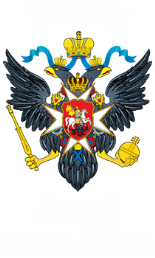 Санитарно-гигиеническое обучение населения в поликлинике в 2019 г.
В соответствии с приказом главного врача  № 51от 10 января 2019 года     « Об организации  Школ здоровья в ГБУЗ «ГКБ № 4 ДЗМ» в 2019 году».  В поликлинике организована работа 5 школ здоровья:

· «Школа для больных сердечной недостаточностью»;
· «Школа для больных артериальной гипертензией и ОНМК»;
· «Школа для пациентов с заболеваниями суставов и позвоночника»;
· «Школа для больных бронхиальной астмой»;
· «Школа для больных сахарным диабетом».
Показатели работы школ здоровья представлены в таблице №5
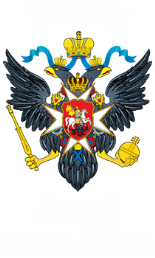 Санитарно-гигиеническое обучение населения в поликлинике в 2019 г.
Показатели работы школ здоровья
Табл. №5.
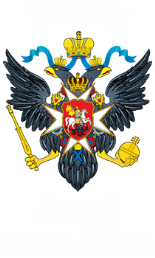 Санитарно-гигиеническое обучение населения в поликлинике в 2019 г.
В 2019 году в поликлинике была проведена большая работа по информированию населения о необходимости и нужности проведения профилактических прививок и особенно проведения прививок  в эпид. сезон против гриппа. Большая организационная работа в этом вопросе проведена администрацией больницы и поликлиники. Общее количество бесед, разъяснений, рекомендаций по вопросам иммунопрофилактики составило свыше 1200.

Из инновации по доведению информации до  населения о здоровом образе жизни в поликлинике ГБУЗ «ГКБ №4 ДЗМ» в 2019 году была внедрена система ТВ-информирования, рекомендованная  ДЗМ г.Москвы, в виде  видео- роликов  по сохранению и укреплению здоровья населения.
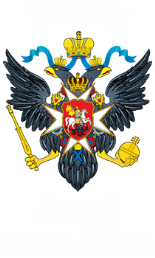 Задачи поликлиники  ГБУЗ «ГКБ № 4 ДЗМ»  на  2020 год.
1.Работа по постоянному мониторингу и улучшению лекарственным обеспечением населения Даниловского района ЮАО, особенно инвалидов и участников ВОВ.

2.Завершение проведения капитального и текущего ремонта в поликлинике ГБУЗ «ГКБ № 4 ДЗМ» в течении календарного 2020-2021 годов.

3.Создание дополнительных комфортных условий для населения Даниловского района ЮАО  по организации медицинского обслуживания пациентов и комфортного пребывания их в поликлинике ГБУЗ «ГКБ № 4 ДЗМ». (расширение сети СМС - информирования населения, внедрение бесплатной WI-FI сети интернета, дополнительная  установка телевизоров и кондиционеров). 

4.Открытие в течении календарного года онкологического кабинета.

5.Постоянная работа по повышению этики и деонтологии среди медицинского персонала, привитию взаимного уважения среди медицинских работников поликлиники и населения Даниловского района.
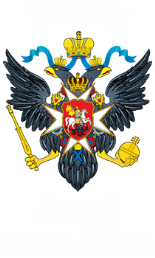 Спасибо за внимание!